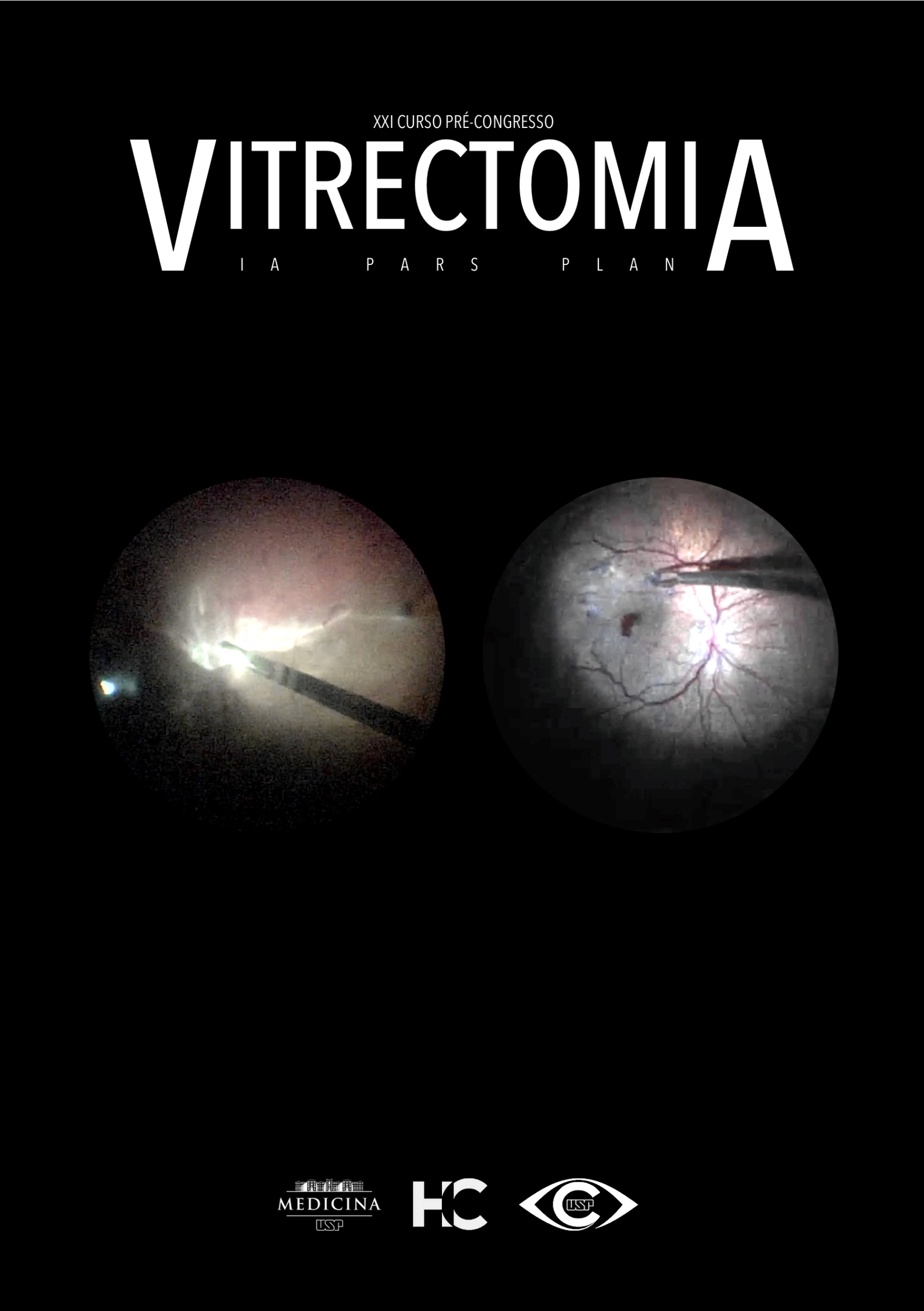 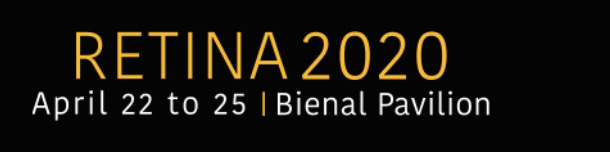 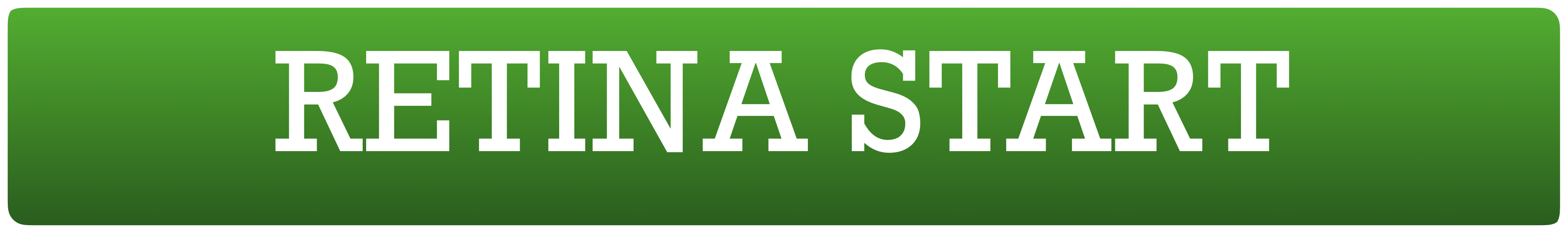 Clinical Case
Presenter: Lívia Conci, MD          Acknowledgments:  Sergio Pimentel, PhD and Bárbara Fonseca, MD
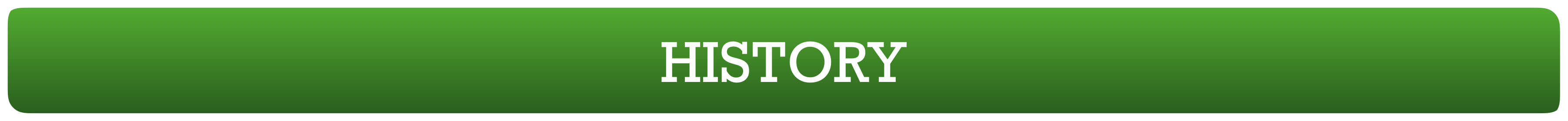 IDENTIFICATION
Male, 51 years-old, white, native and resident in Natal- RN, Brazil
HISTORY OF PRESENT ILLNESS
Progressive visual loss for 2 years
PAST MEDICAL HISTORY 
Poor motor coordination and unsteady walk for 5 years
PAST OCULAR HISTORY
None
FAMILY HISTORY
His mother, brother and maternal cousins had similar symptoms.
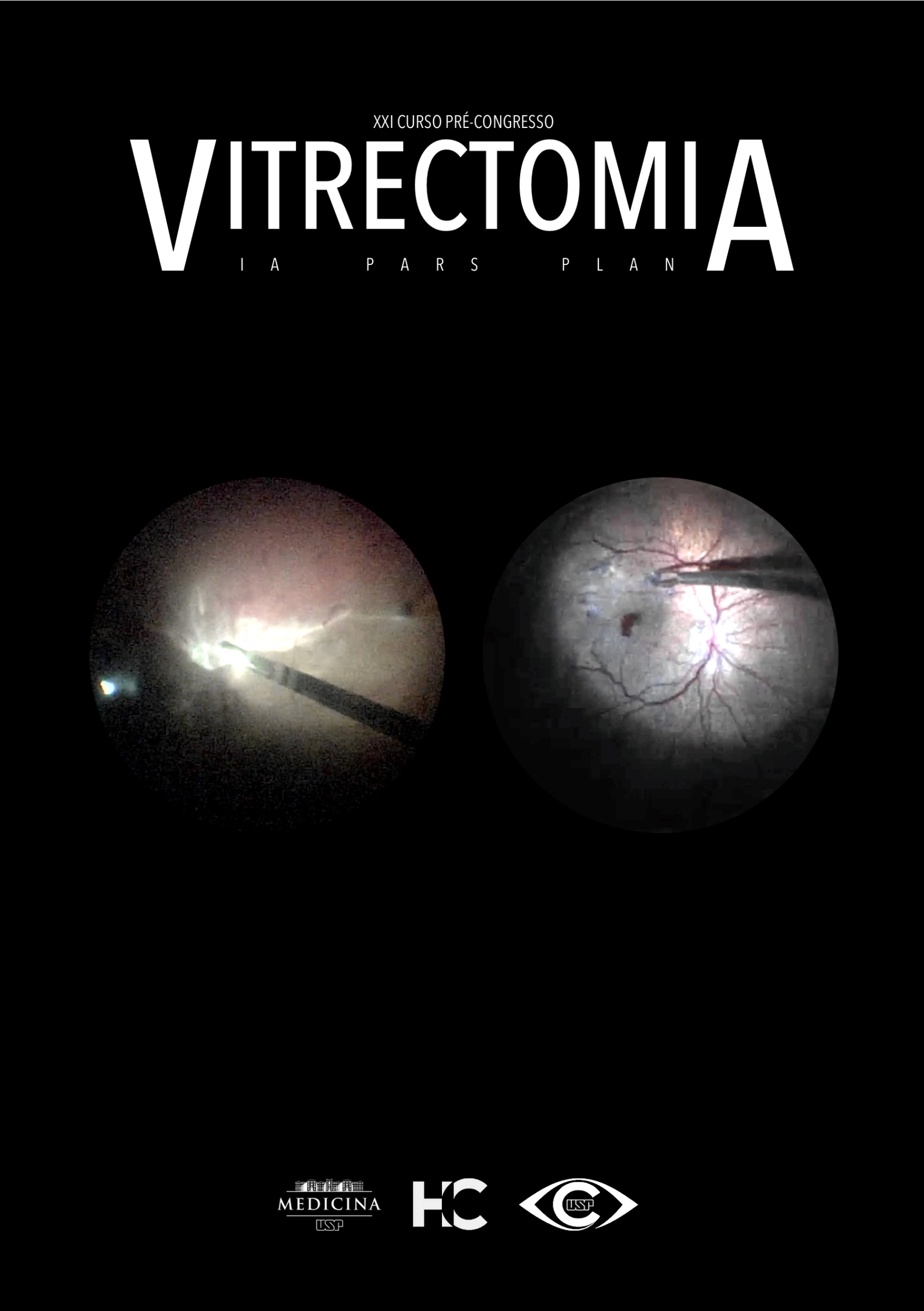 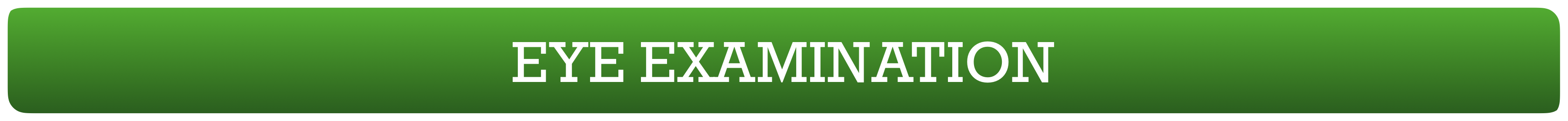 VISUAL ACUITY
RE: +3,50 DE -4,75 DC x 165° (0,15)
LE: +3,50DE -4,50 DC x 175° (0,15)
PUPILLARY REFLEXES
Normal.
OCULAR MOTILITY
No restritions.
ANTERIOR BIOMICROSCOPY
Unremarkable.
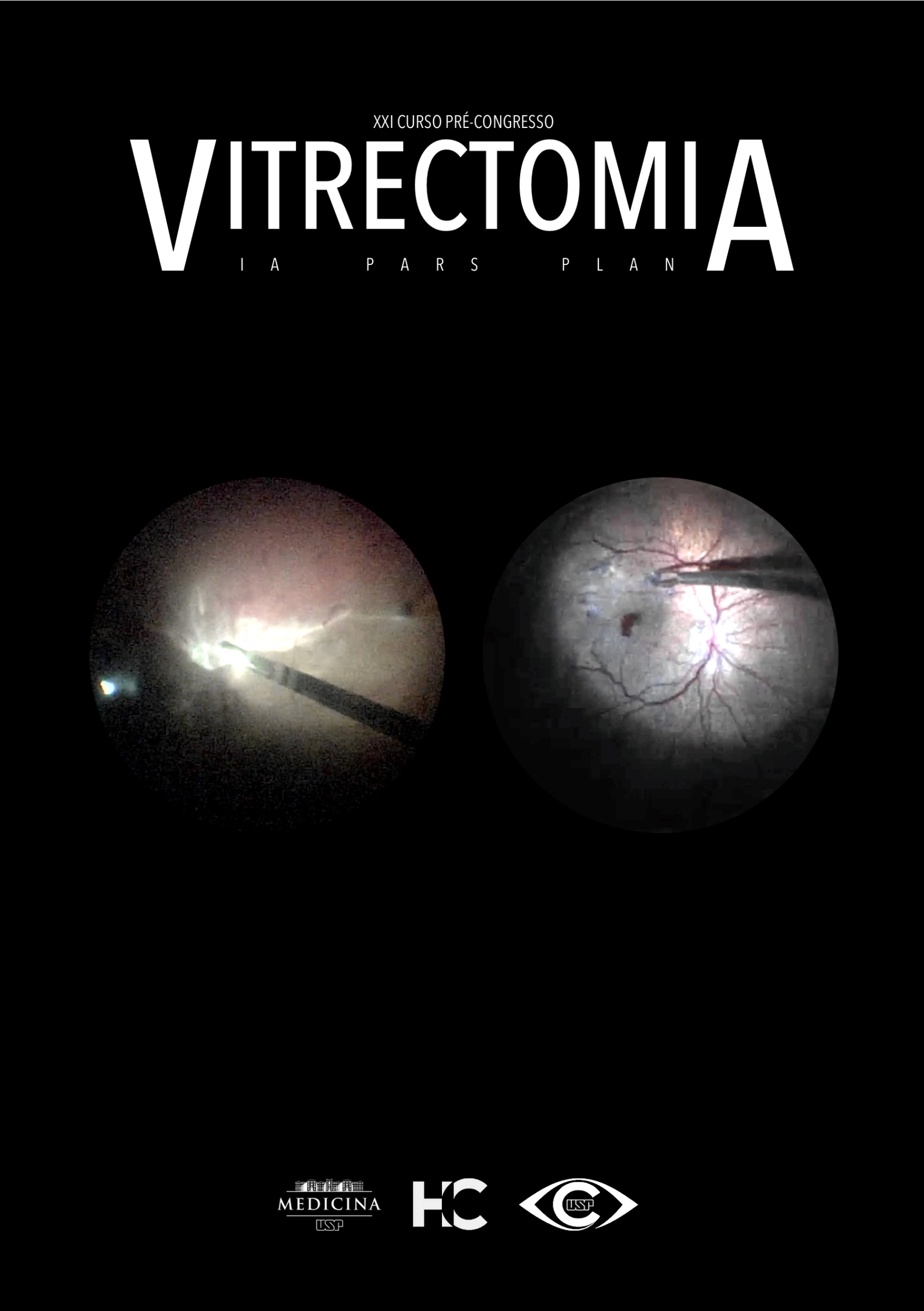 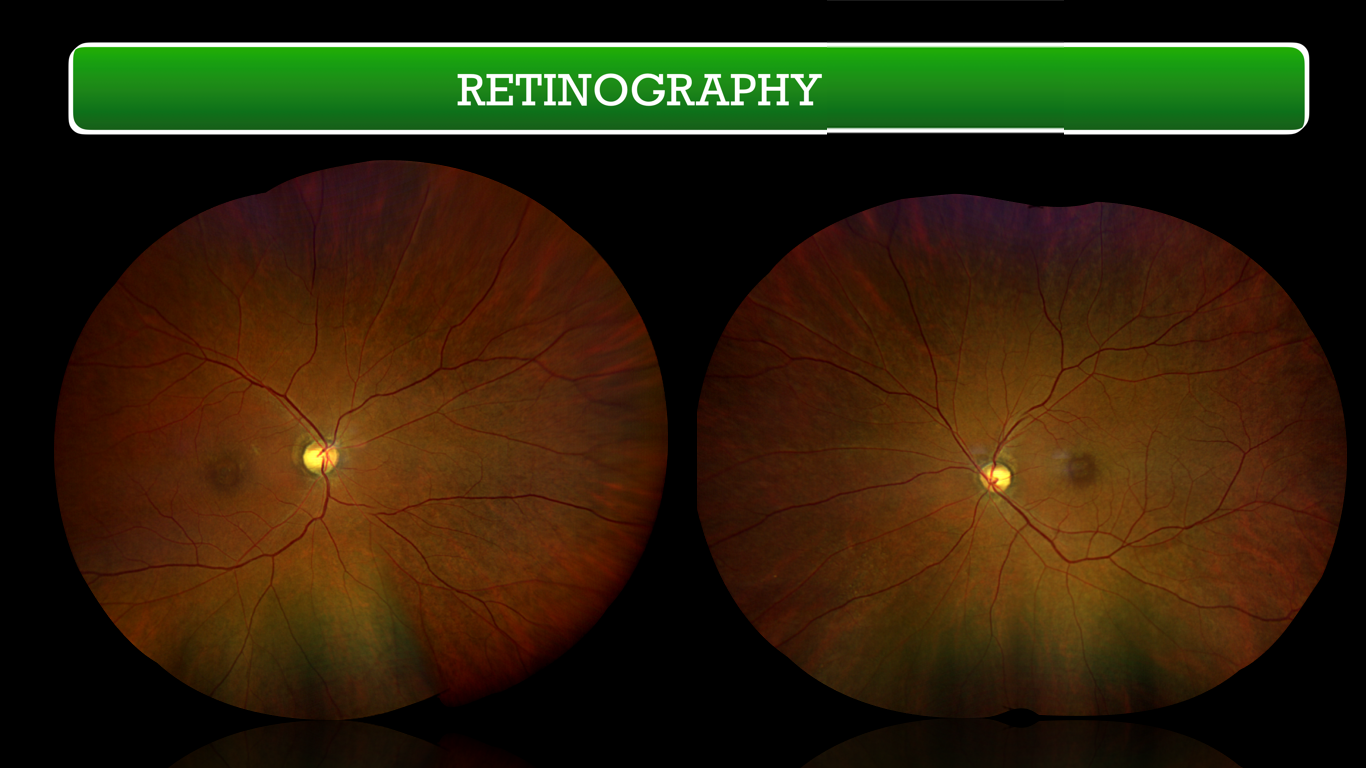 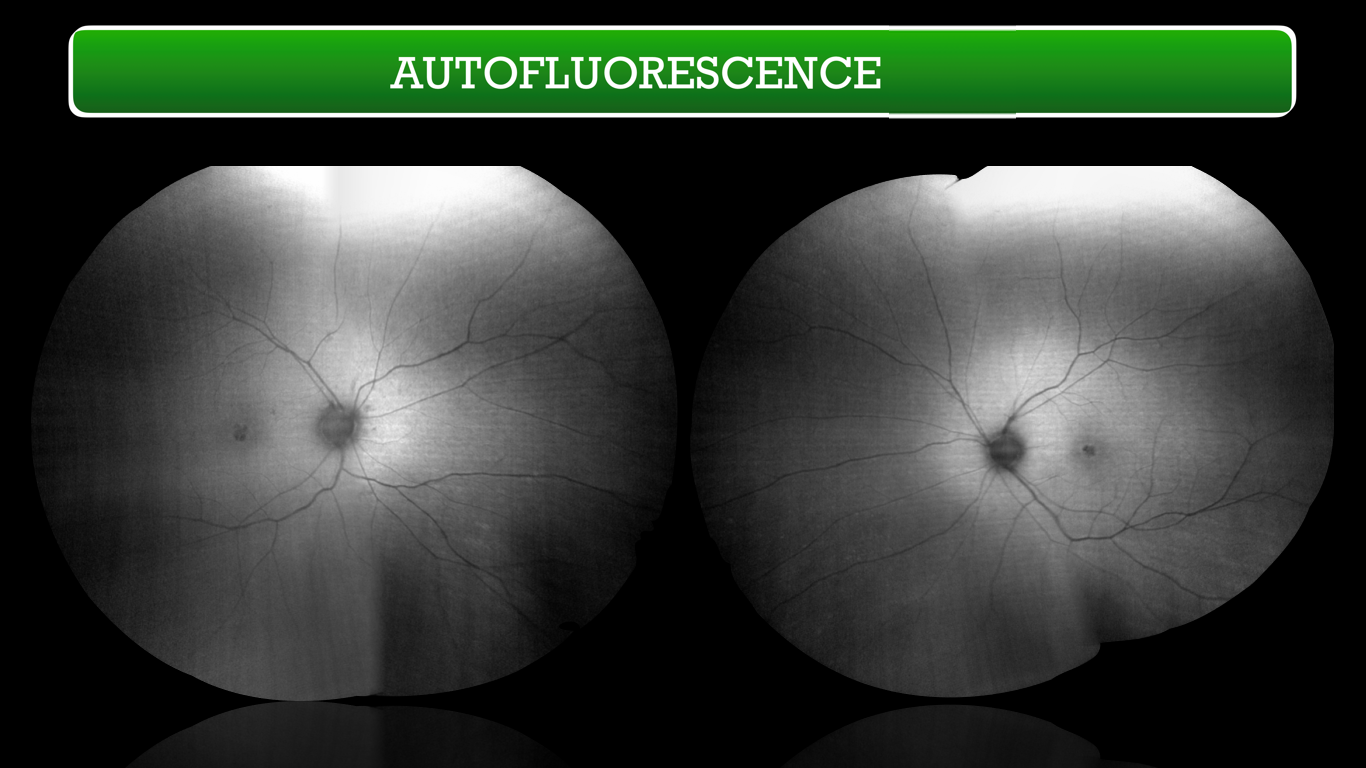 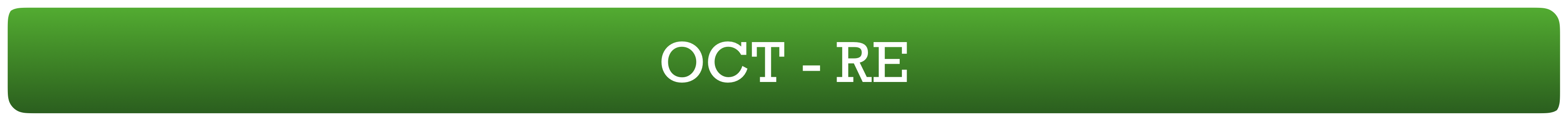 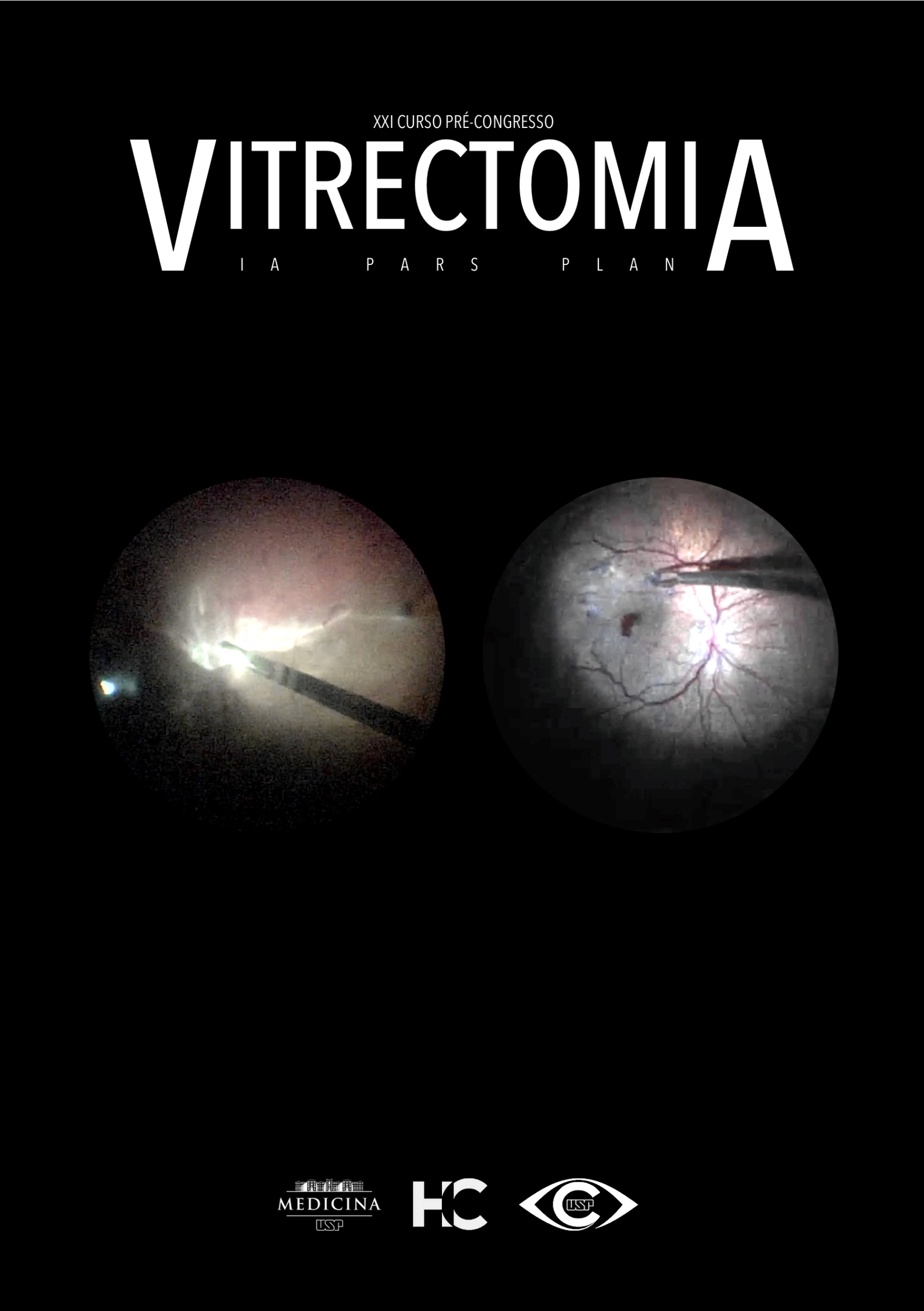 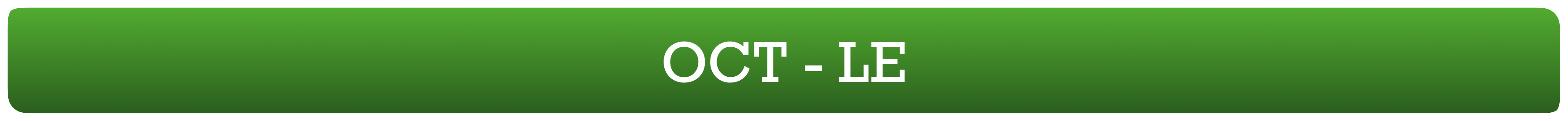 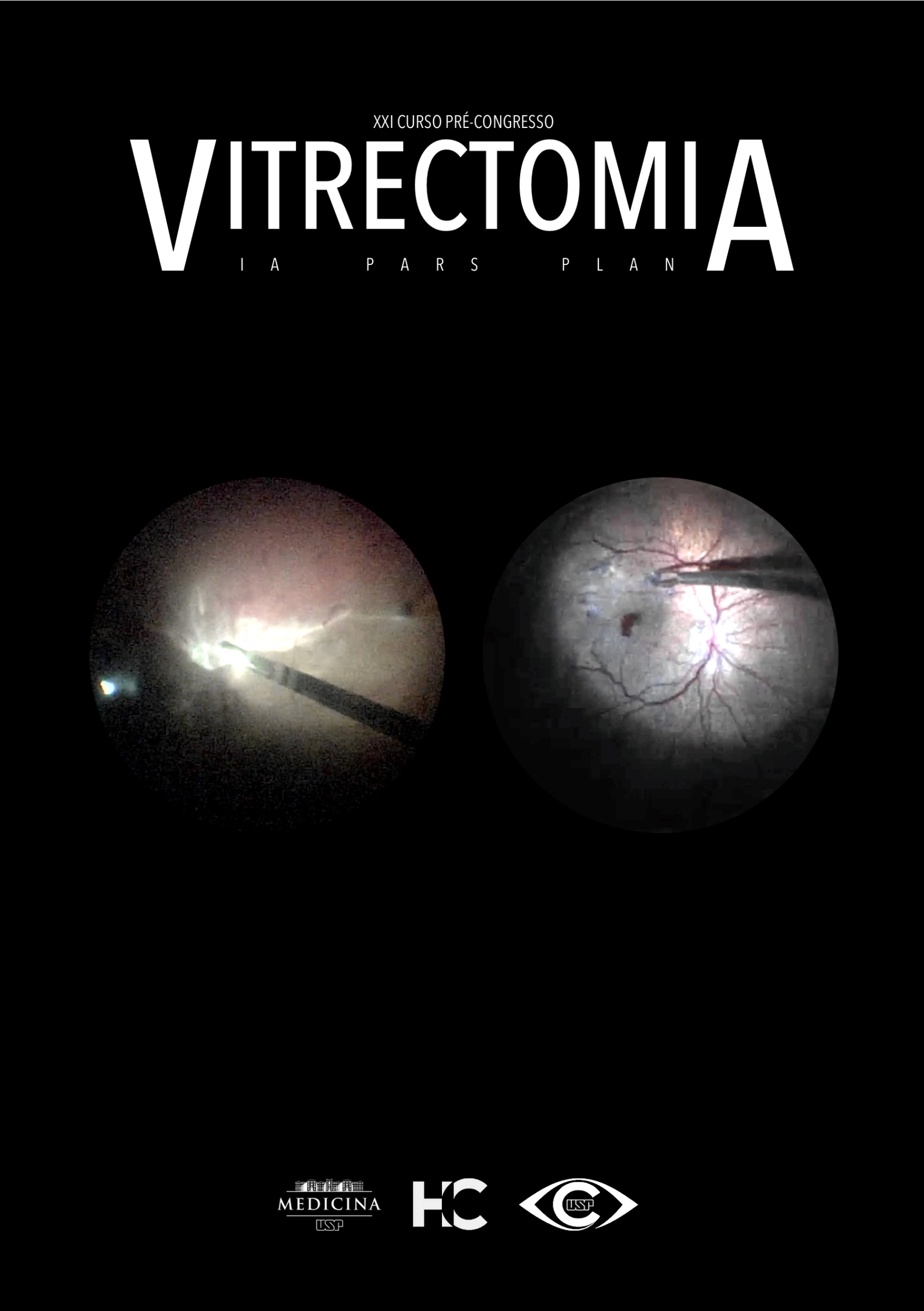 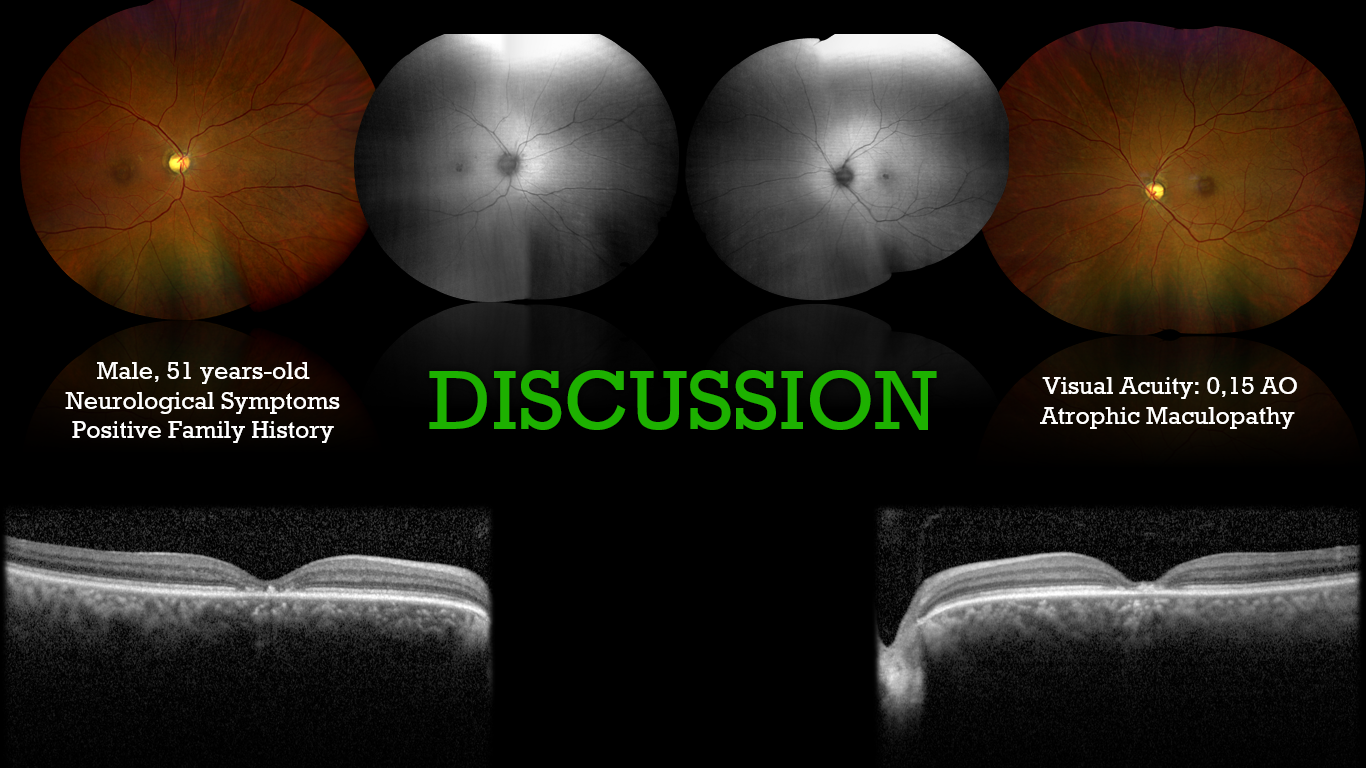 Molecular genetic testing:
 abnormal CAG expansion  in the ataxin 7
Spinocerebellar Ataxia Type 7
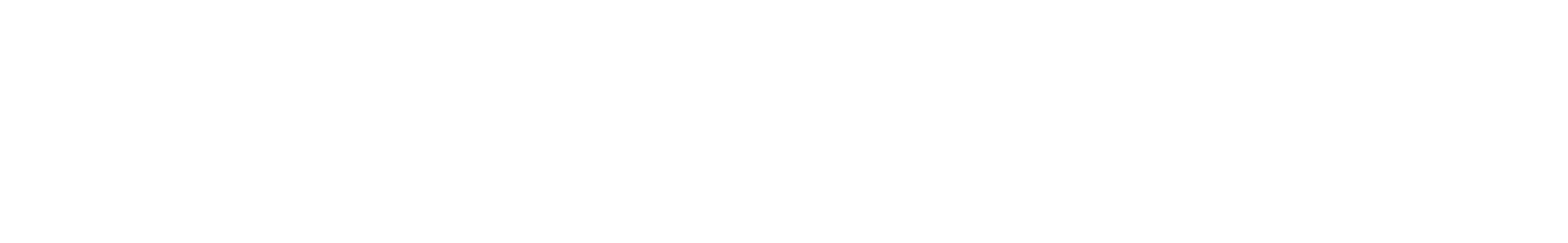 THANK YOU!
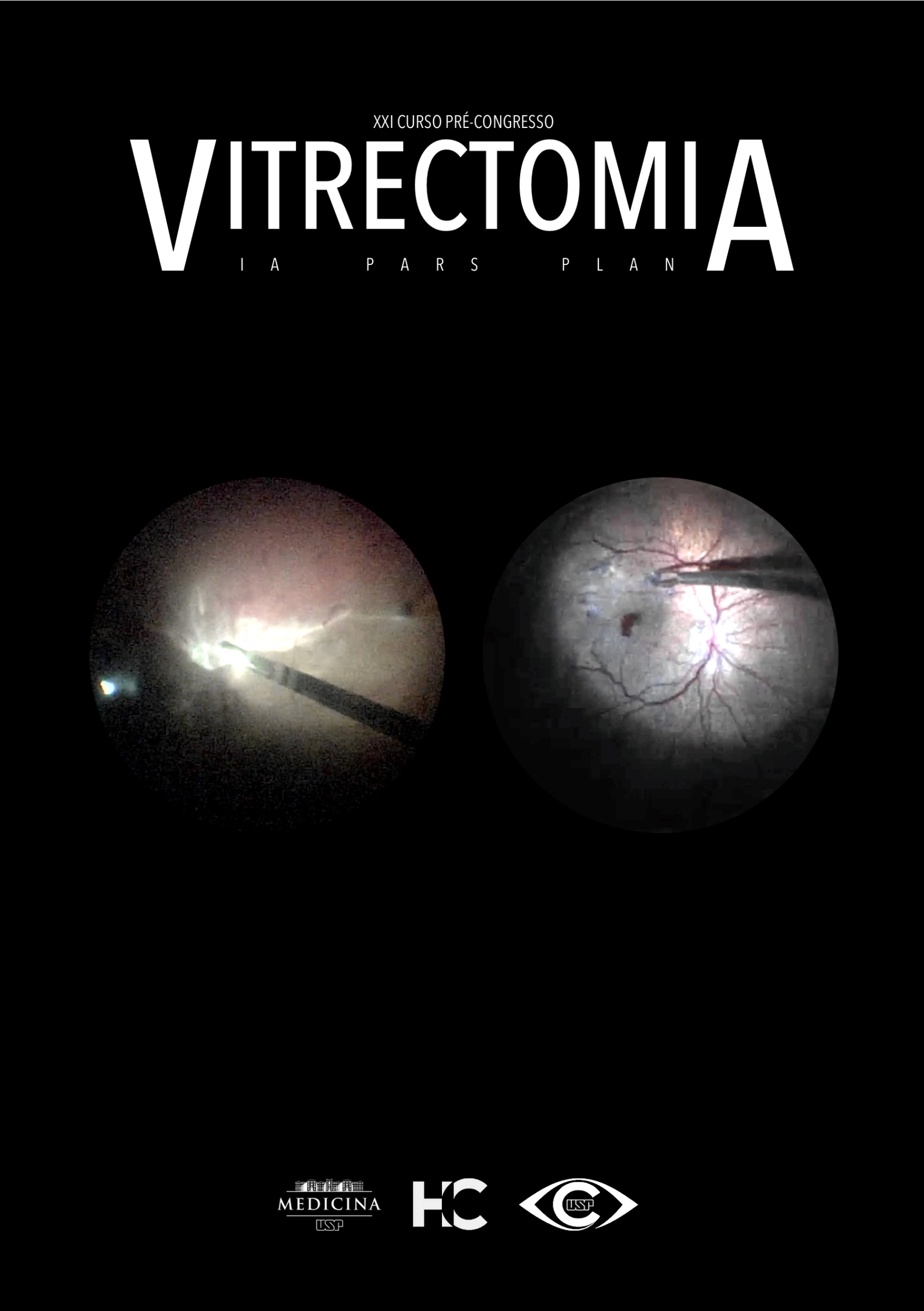 livia.conci@gmail.com